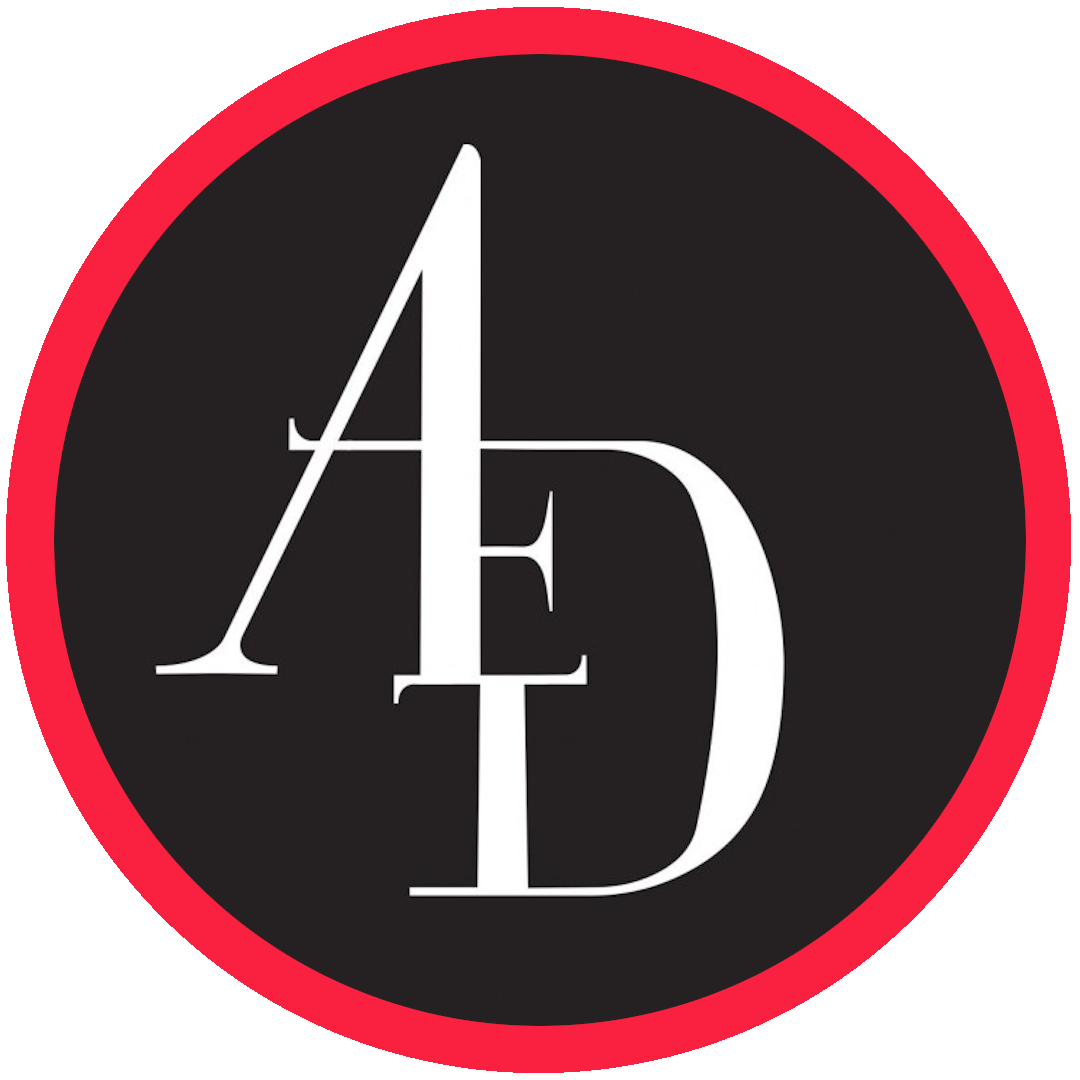 Association des étudiant.e.sen droit
Depuis 1968
Déroulement de la séance
Informations générales
Droit pénal général 
Droit constitutionnel 
Droit des personnes physiques et de la famille
Mot de la Fin
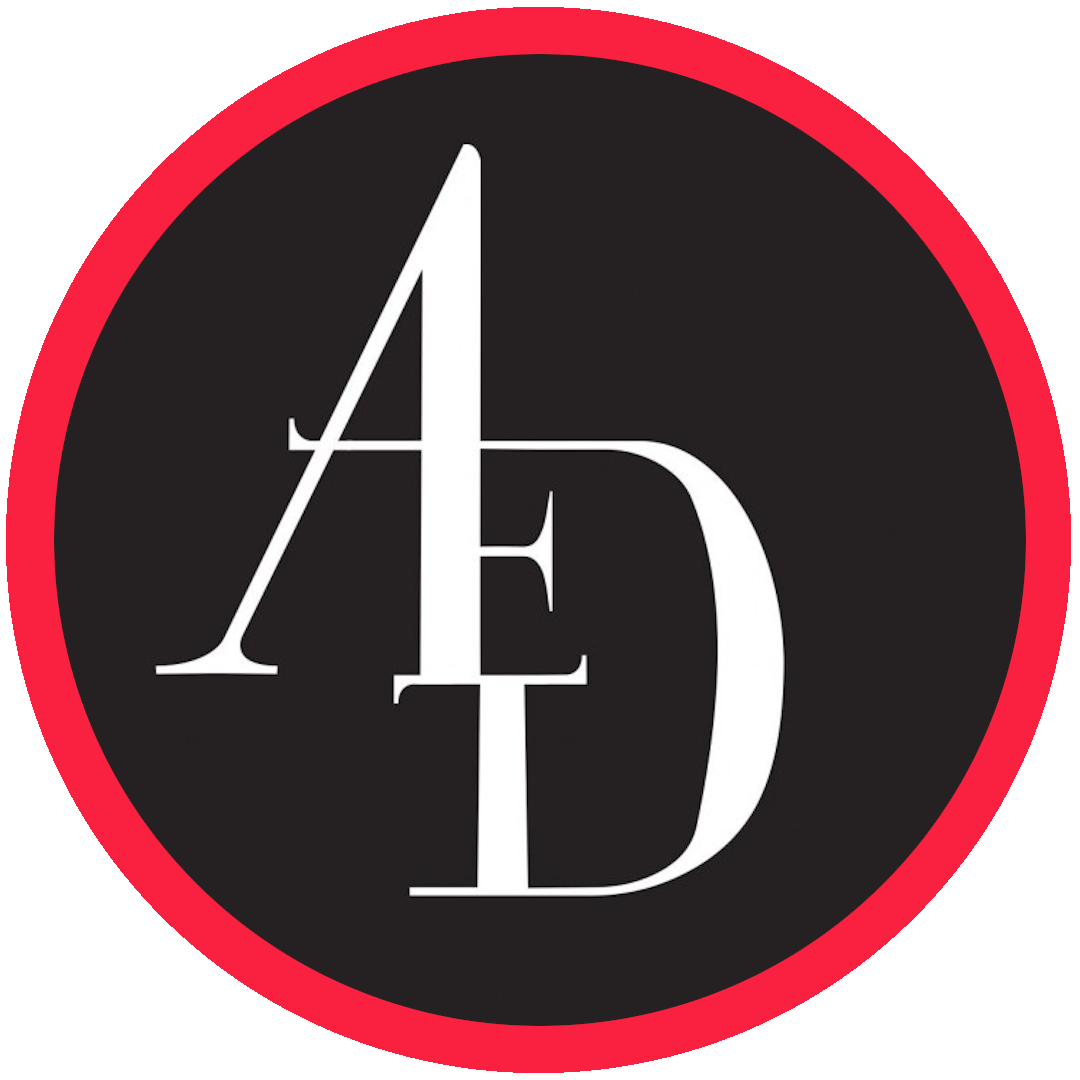 Pôle Soutien aux Étudiants
Informations générales
Contrôles continus
Facultatifs mais on vous conseille de les faire 
Droit pénal général : 11 janvier 2021 à 9h
Droit constitutionnel: 13 janvier 2021 à 9h 
Droit des personnes physiques et de la famille : 15 janvier 2021 à 9h
La note du CC compte pour 1/3 si elle est supérieure à votre note d’examen final.
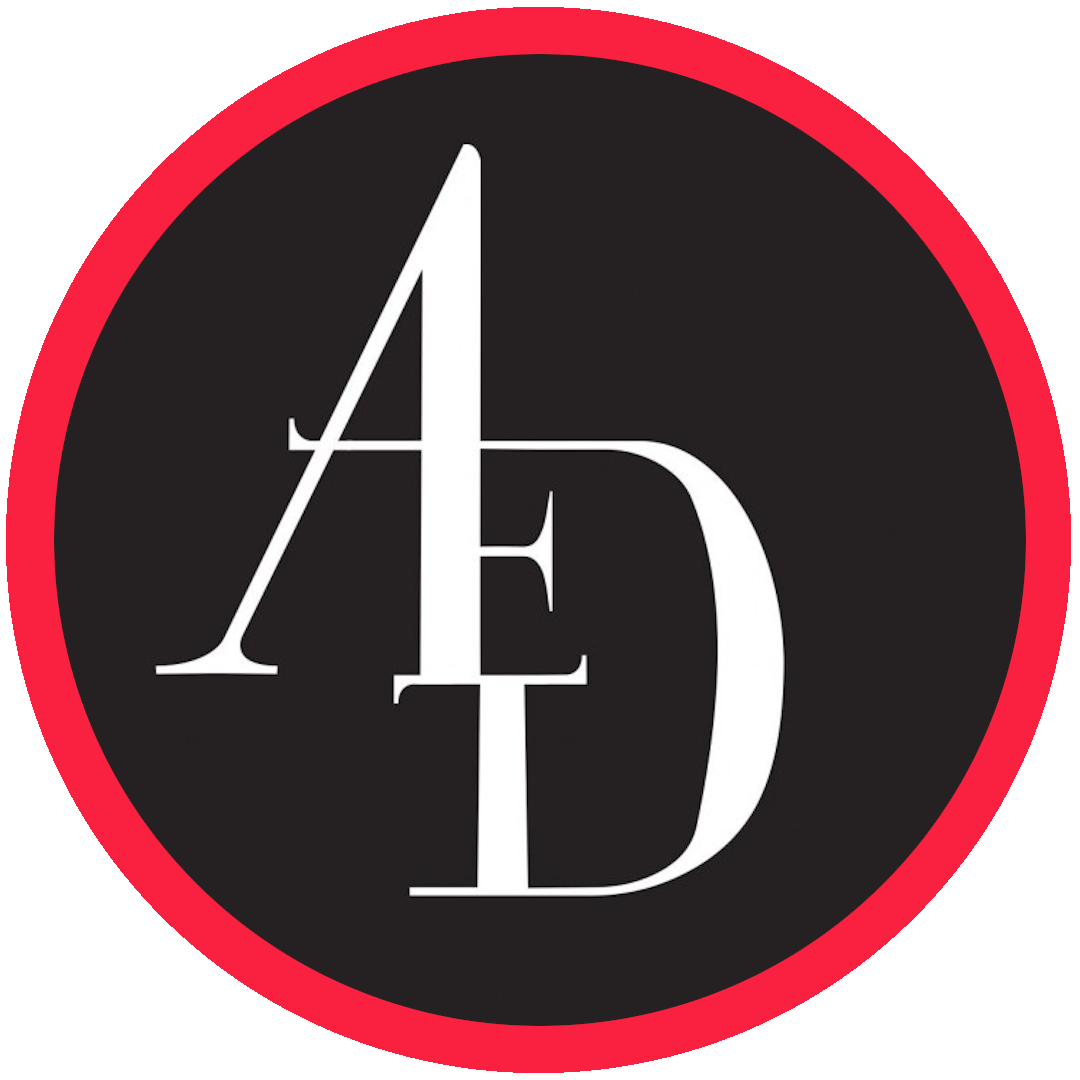 Pôle Soutien aux Étudiants
Droit pénal général
Matériaux nécessaires aux CC:
Code Pénal, Code de procédure pénale, les textes légaux distribués par le prof (TL)
Les Canevas CA 1 à 5. Faire son propre canevas est fortement conseillé. Examen open book.

Conseils pour les CC: 
Le CC consiste en un gros cas pratique. Vous devez chercher les complexes de faits, et pour chaque complexe, analyser l’infraction en question selon le Canevas que suit le professeur.
Attention, il ne faut analyser QUE les protagonistes que l’on vous demande. Analysez bien CHAQUE condition.
Lisez bien l’énoncé. Sachez vous y retrouver dans vos documents, le temps passe VITE

Contact des assistants: 
Jeanne SCHROETER, Lundi 10h30-12h30, https://unige.zoom.us/j/95941842601?pwd=dk9remlXQXUyY3F3a3EvSDFCdFdQQT09
Alexia BLANCHET, Mercredi 14h-16h,  https://unige.zoom.us/j/95216599502?pwd=RmJQd0NRNXY3cFR6QVRibWhheWh1QT09
Anne-Sophie DARIER, Jeudi 09h-11h, https://unige.zoom.us/j/98752261639?pwd=b0k2T3lvYVNHNGlsK1dUUmlMRkhrZz09
Paride DESTEFANI, Jeudi 14h-16h, https://unige.zoom.us/j/97097378700?pwd=SENJSWpobHJwNmRWdmRLUEpmQmhUZz09
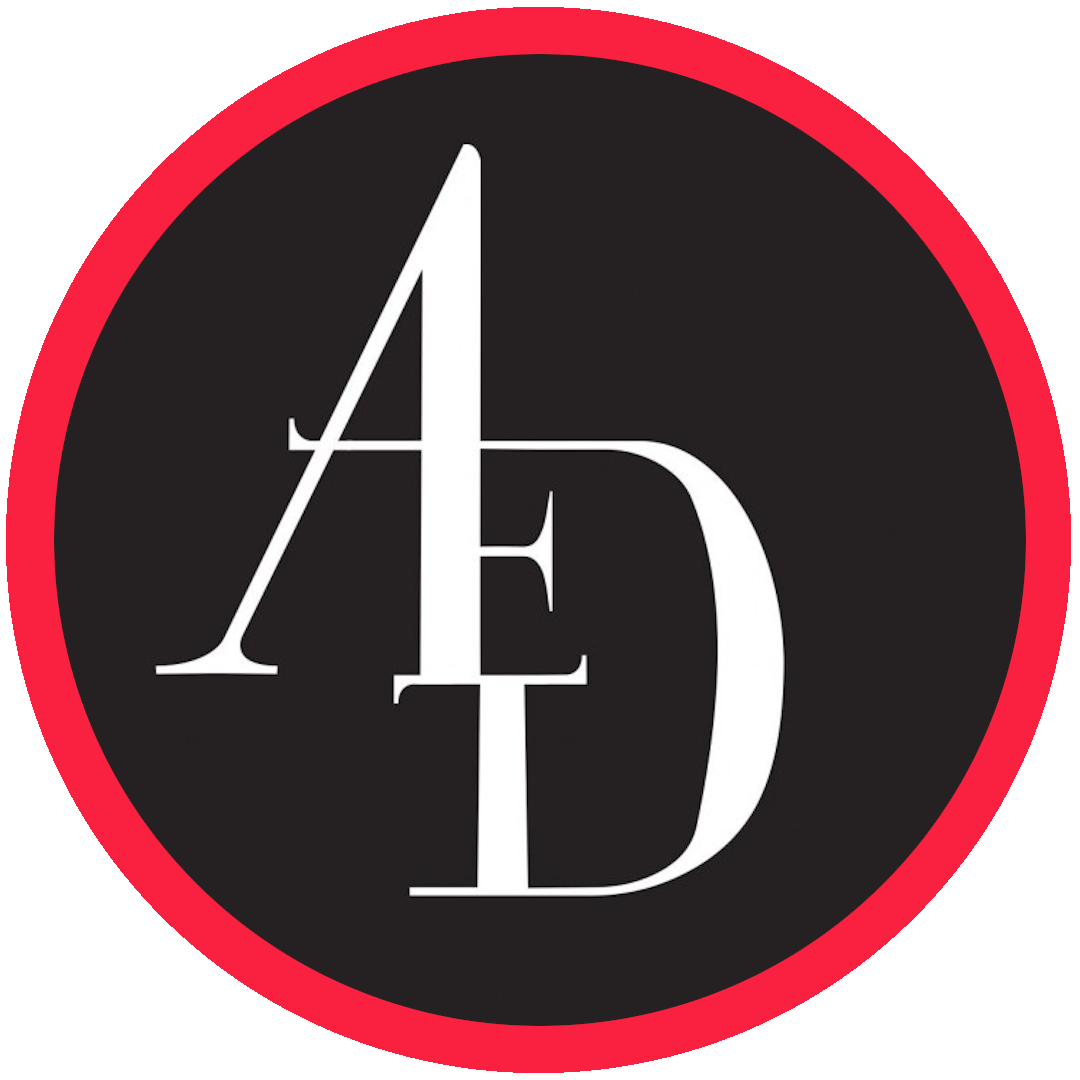 Pôle Soutien aux Étudiants
Questions
Pour la résolution d'un cas pratique, qu’est-ce qui doit figurer sur notre examen et qu’est-ce qui doit rester dans notre "tête". Est-ce que l'on doit juste écrire notre démonstration (Olivier réalise les éléments objectif constitutif d'une violation de domicile ..etc..) ou bien comme lors des sdt on écrit tout (il faut qu'il y ait un auteur, celui qui, Olivier...) ? 

Est-ce qu’on devra résoudre des cas similaires à ceux faits en classe ? ou est ce que c’est possible qu’on ait affaire à une toute nouvelle infraction jamais étudiée? 

Est-ce que l’examen est serré niveau temps ? Faut-il se dépêcher de rédiger ? Comment bien gérer son temps ? 

Quels sont les documents autorisés ?

Est-il utile d'imprimer tous les textes de loi hormis le CP, genre LCR et autre ?

Comment présenter exactement les cas en examen ? Si on se trompe d'infraction mais notre raisonnement est juste est-ce qu'on a complètement faux/ aucun points ?

Quelles vont être les modalités d’examens? Allons-nous être filmés?
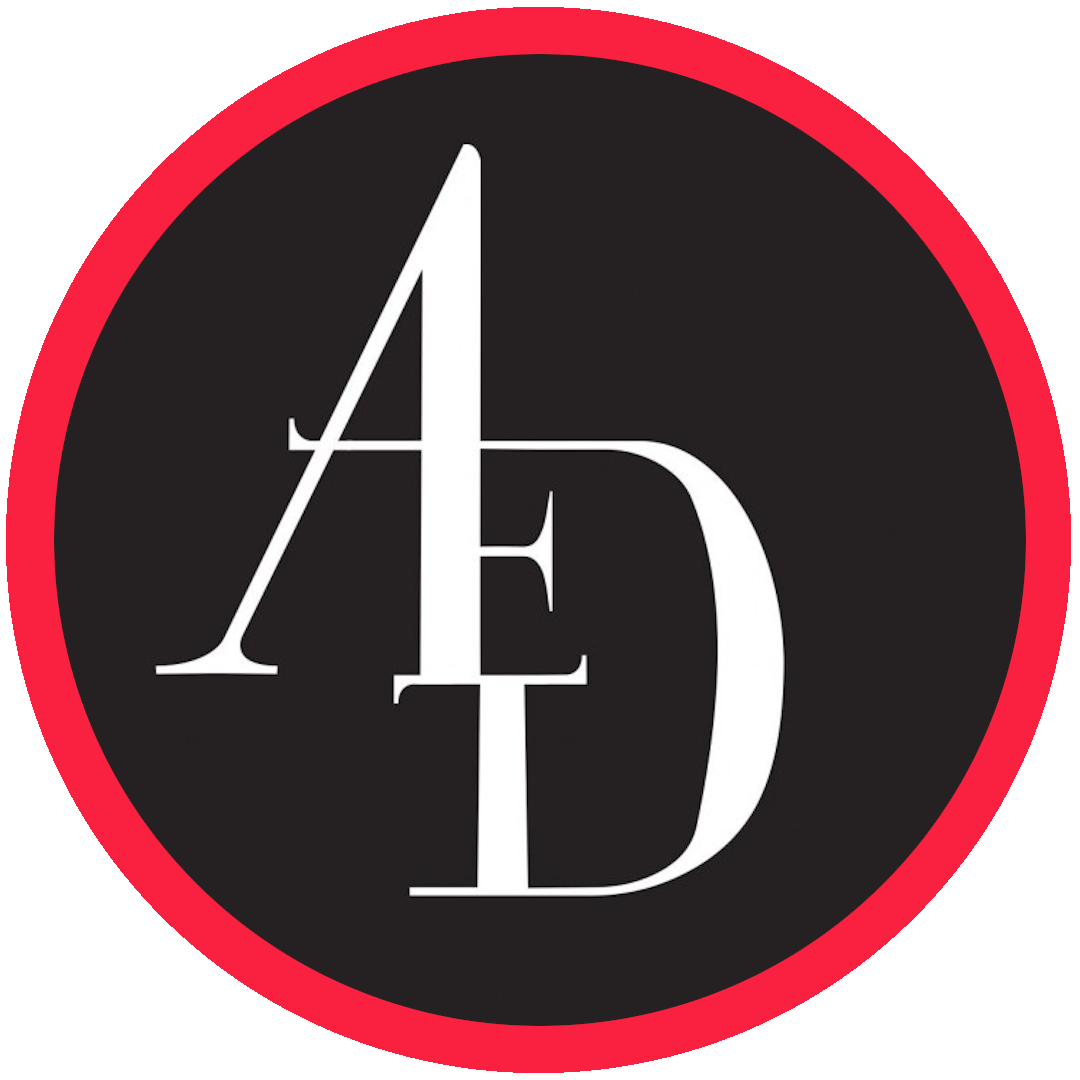 Pôle Soutien aux Étudiants
Droit constitutionnel
Format de l’examen :
durée : 1 heure
QCM : vrai / faux
pas de points négatifs, pas de lecture séquentielle

Matériel à disposition :
Openbook ⟶ droit à tout ce qui a un rapport avec le cours
pas de logiciel espion

Contact des assistants : 
Rahma Bendriss, rahma.bendriss@unige.ch, 022 379 80 68, (https://unige.zoom.us/j/96299140081), mercredi 14h15-16h00
Morgane Ventura, morgane.ventura@unige.ch, 022 379 85 18, (https://unige.zoom.us/j/93174938227), jeudi 8h15-10h00
Tatiana Pavliucenco, tatiana.pavliucenco@unige.ch, 022 379 85 38, (https://unige.zoom.us/j/98495192720), mardi 14h15-16h00
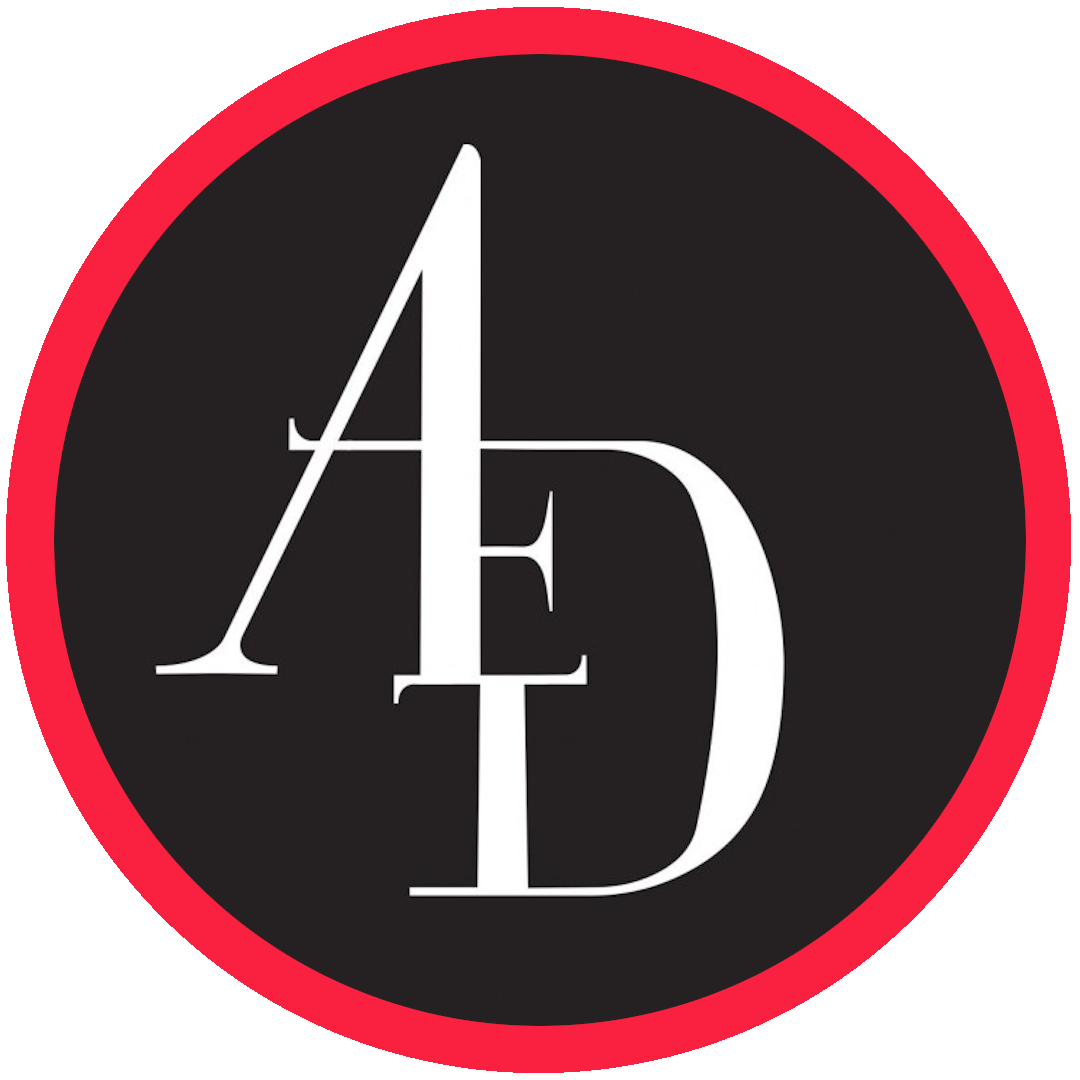 Pôle Soutien aux Étudiants
Questions et conseils
Comment réviser : pas d’appris par coeur! 

Bien s’y retrouver dans le Grand Bleu

L’examen est serré niveau temps.

Faire attention à la formulation des questions

Questions ?
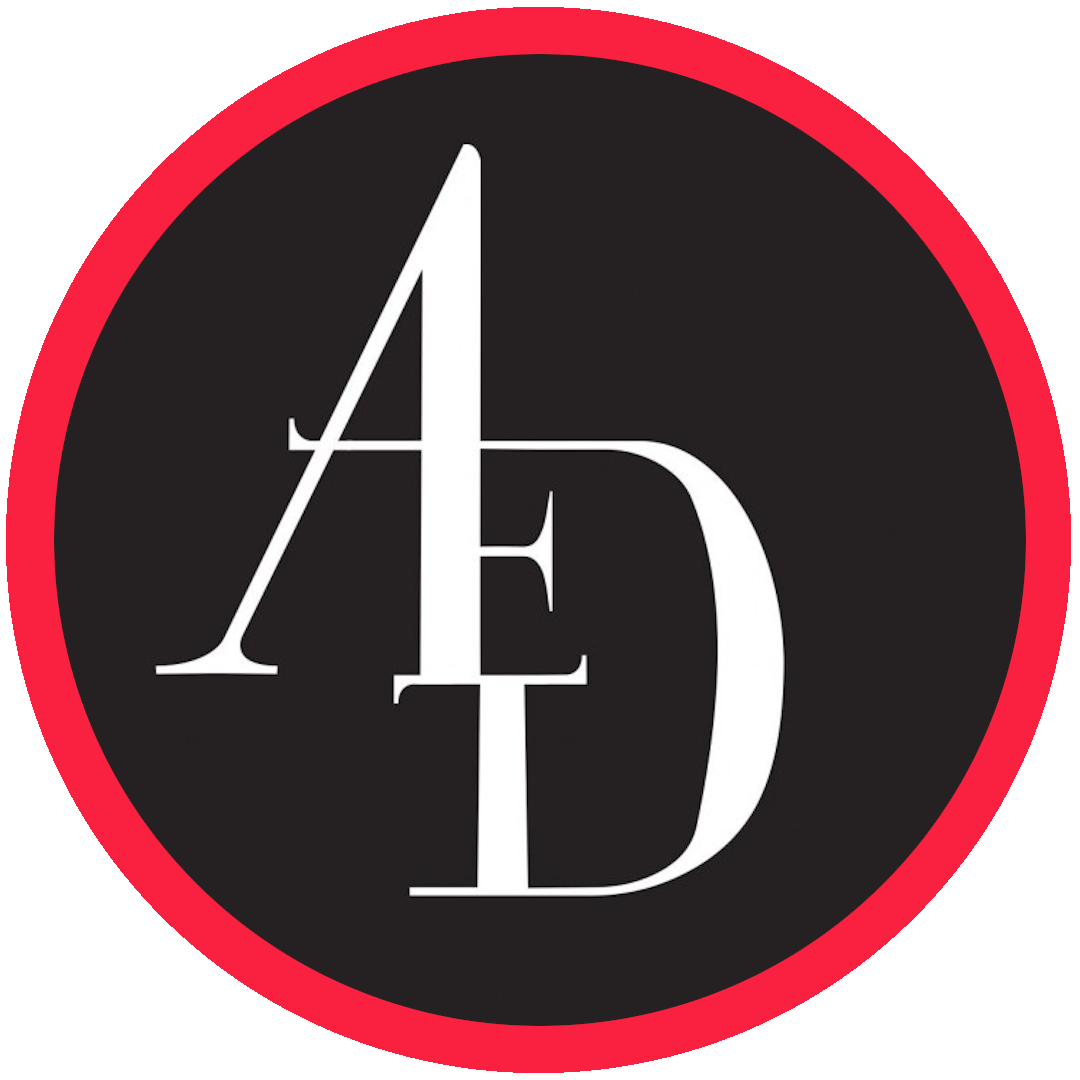 Pôle Soutien aux Étudiants
Droit des personnes physiques et de la famille
Matériaux nécessaires :
Annoter les slides OU constituer son propre cours
Doctrine conseillée : Guillod
Code Civil ET lois nécessaires (cf. liste distribuée au début de l’année)
 
Conseils pour ce cours : 
Revoir les affirmations faites en cours/anciens QCM sur le site de l’AED
Méthode de travail régulière
Éventuellement : faire votre propre canevas

Salle des assistants : 
  Sur Zoom : lundi 12h15 à 14h15, mardi 12h30 à 14h30 (cf. forum page Moodle du cours)
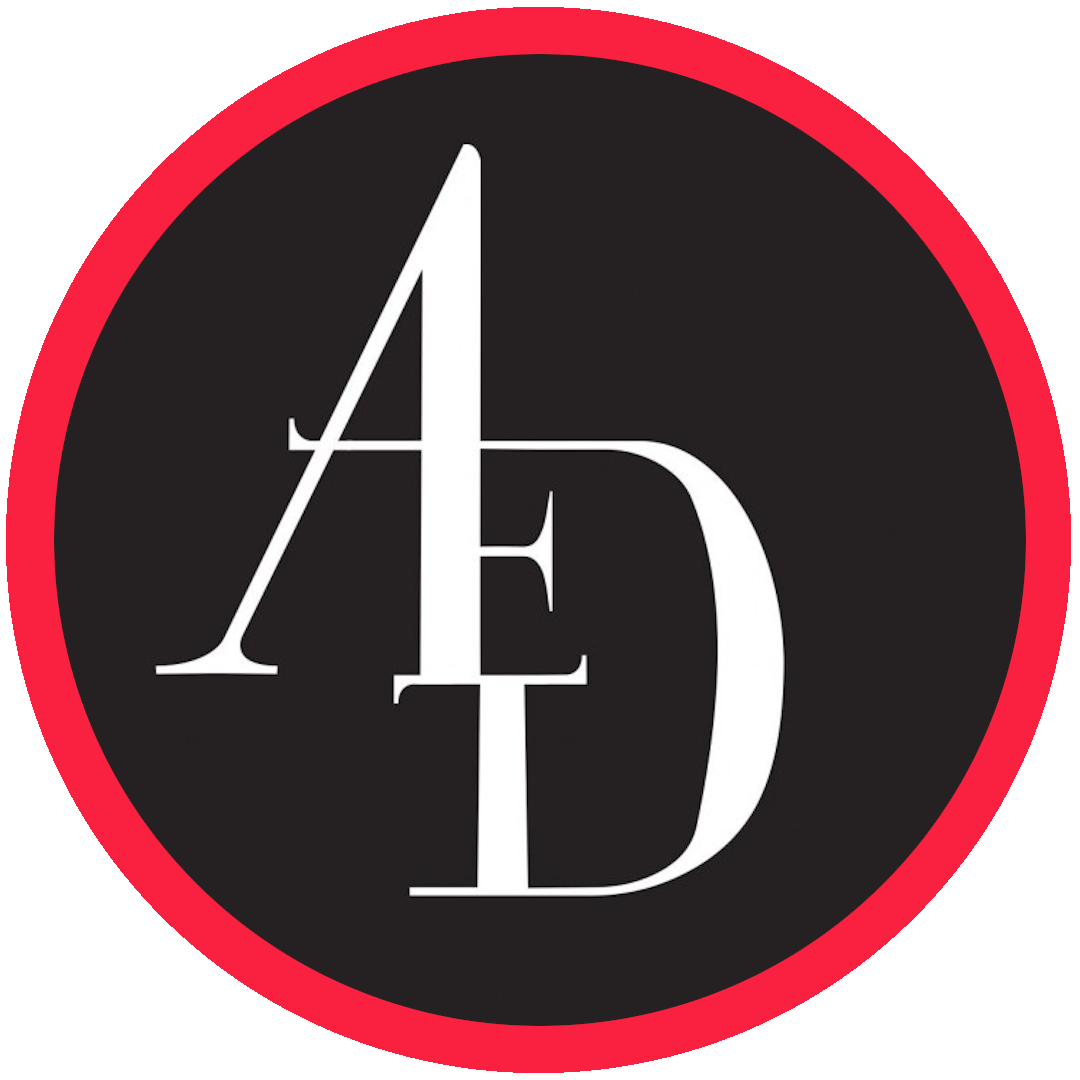 Pôle Soutien aux Étudiants
Questions
Comment présenter exactement les cas en examen ?

Les questions ressemblent-elles à celles des sdt ?

Quels types de questions se trouvent dans le QCM?

Il faut surtout réviser le livre ou les cours ?

Aurons nous accès à internet pour les différents textes de lois ou faut-il tout imprimer?

Je ne comprends pas la structure avec les mille et un syllogisme de Pr. Cottier

Les cas pratiques que Pr. Cottier font plus de 2h, aurons nous ça au contrôle continu? Parce que 1 seule heure c’est court…

Est-ce que l’examen est serré niveau temps ? Faut-il se dépêcher de rédiger ?

Exemples d’anciens examens : https://www.aed-geneve.ch/1ere-serie/
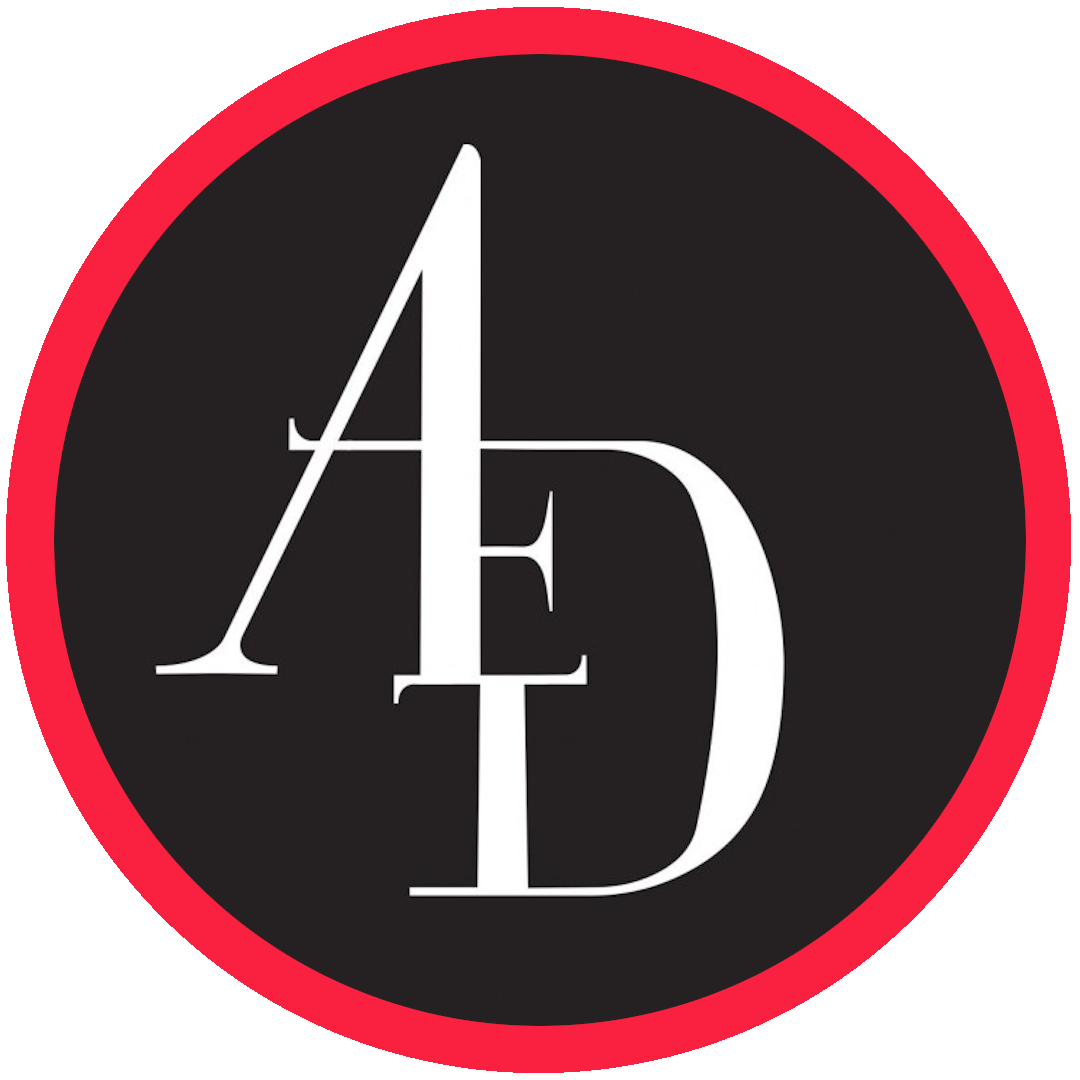 Pôle Soutien aux Étudiants
Questions générales : 

Peut-on voir un cas fini? Où les trouver?
Comment étudier pour le CC?
A partir de quand faut-il commencer les révisions ? 
Quelle sera la charge de travail pendant les révisions ? 
Comment bien préparer ses documents ?
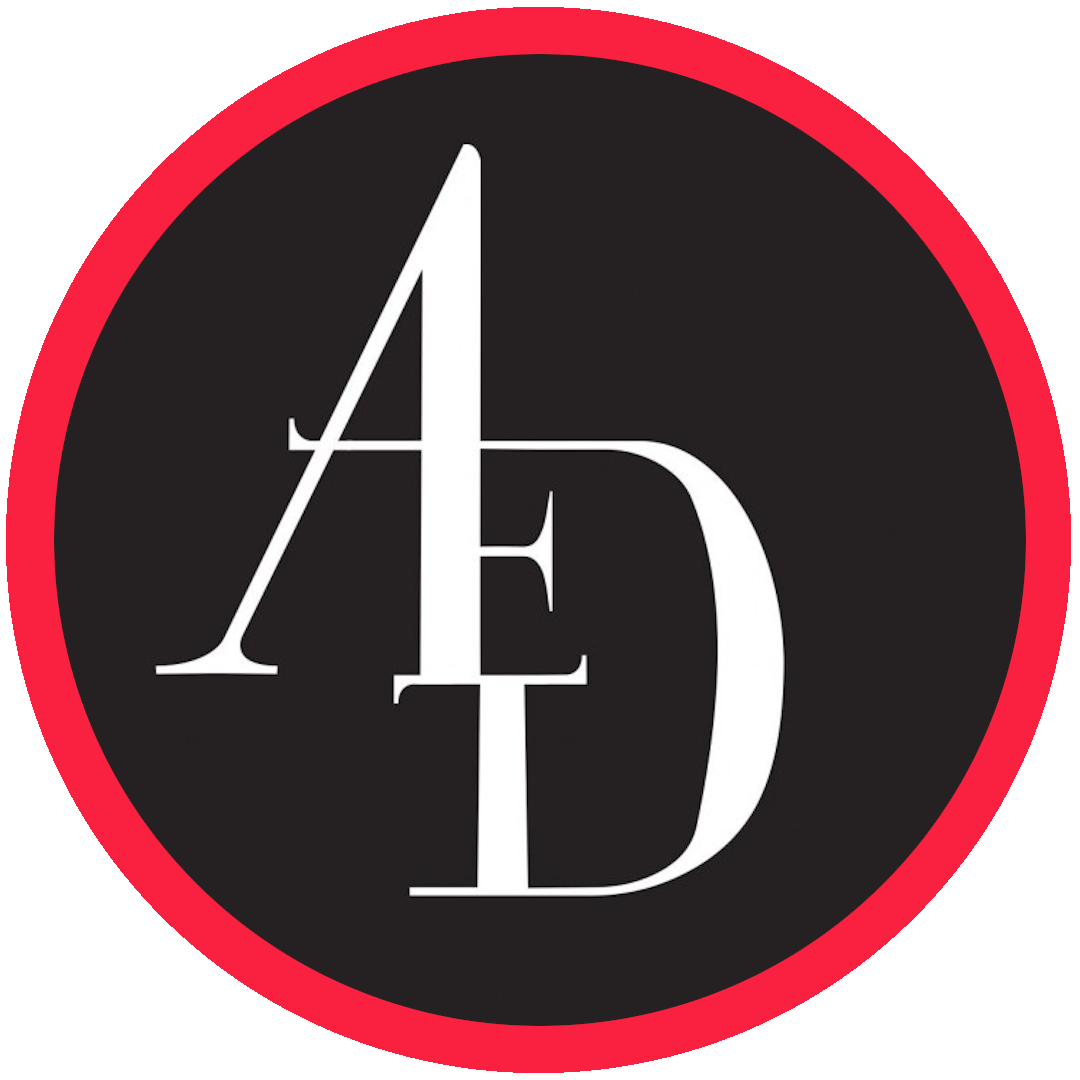 Pôle Soutien aux Étudiants
Tremplin des 1ères
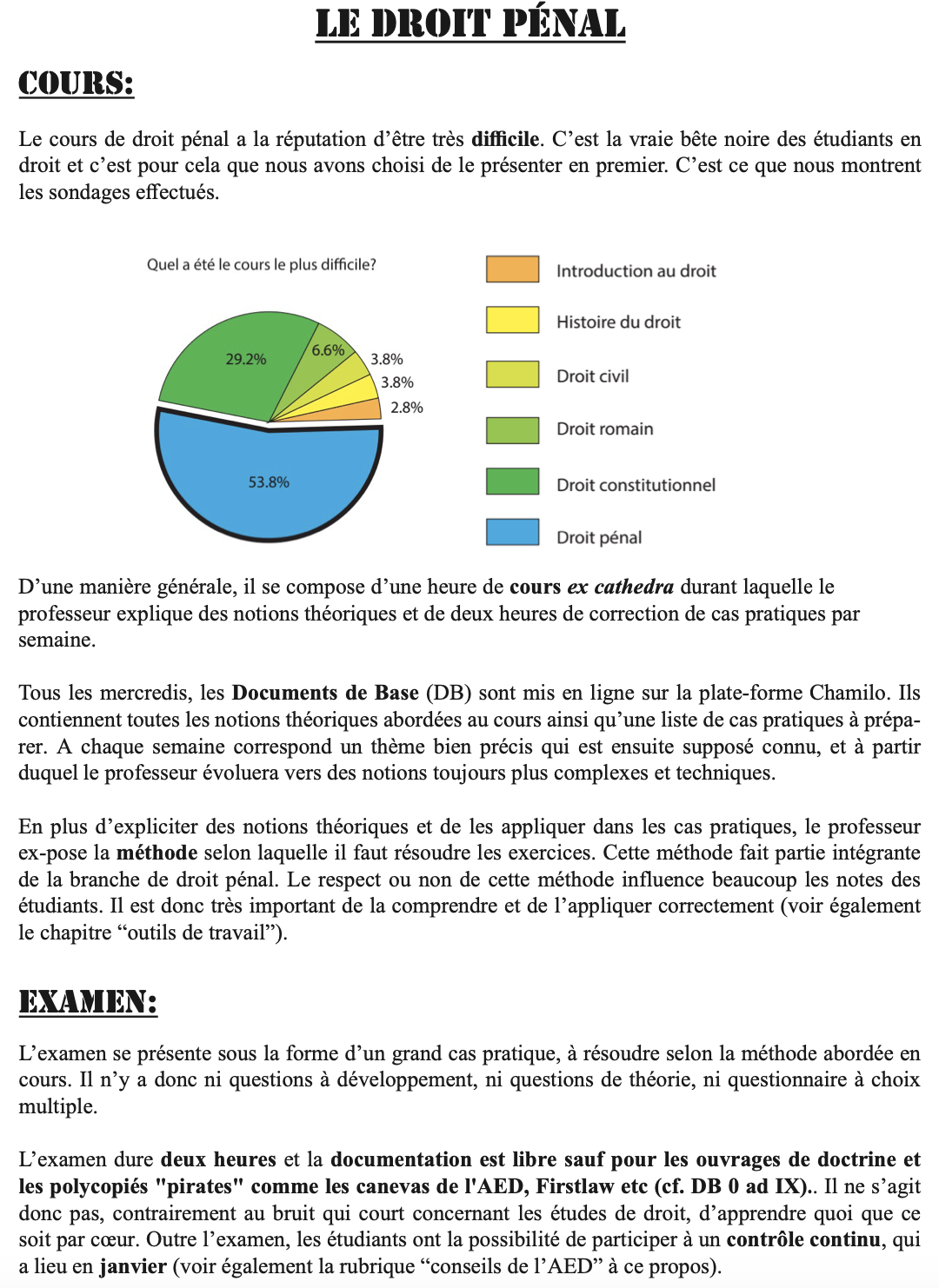 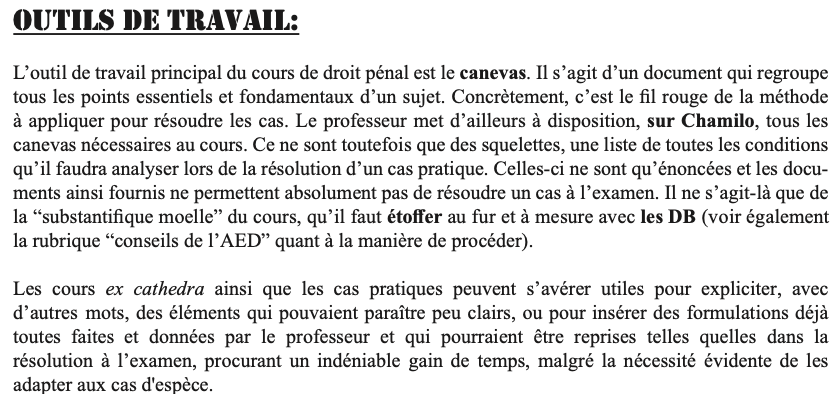 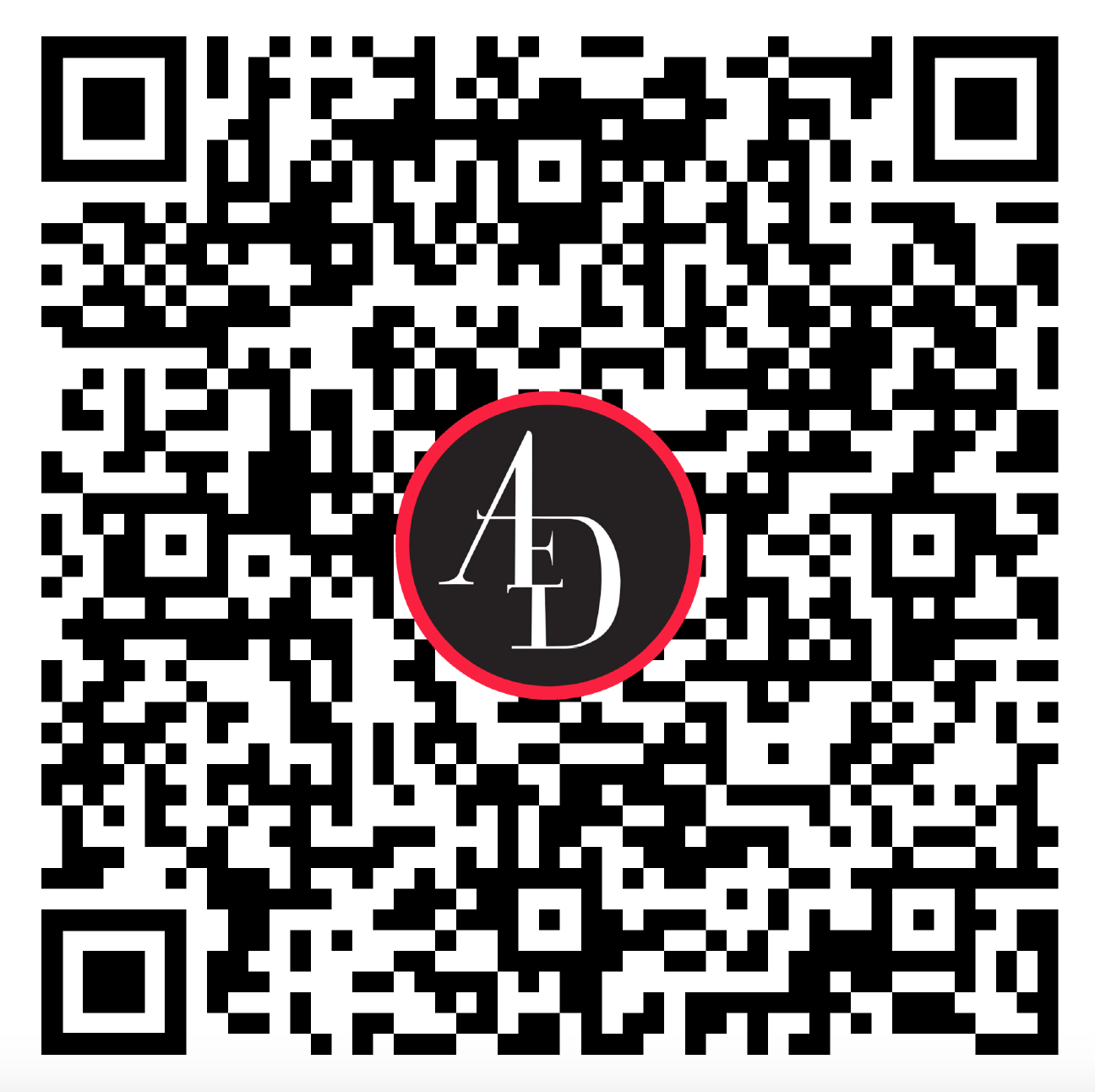 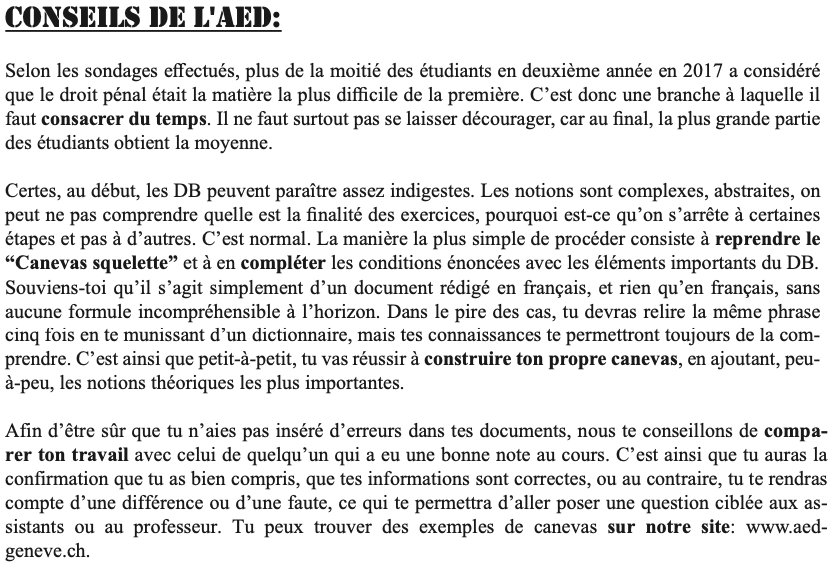 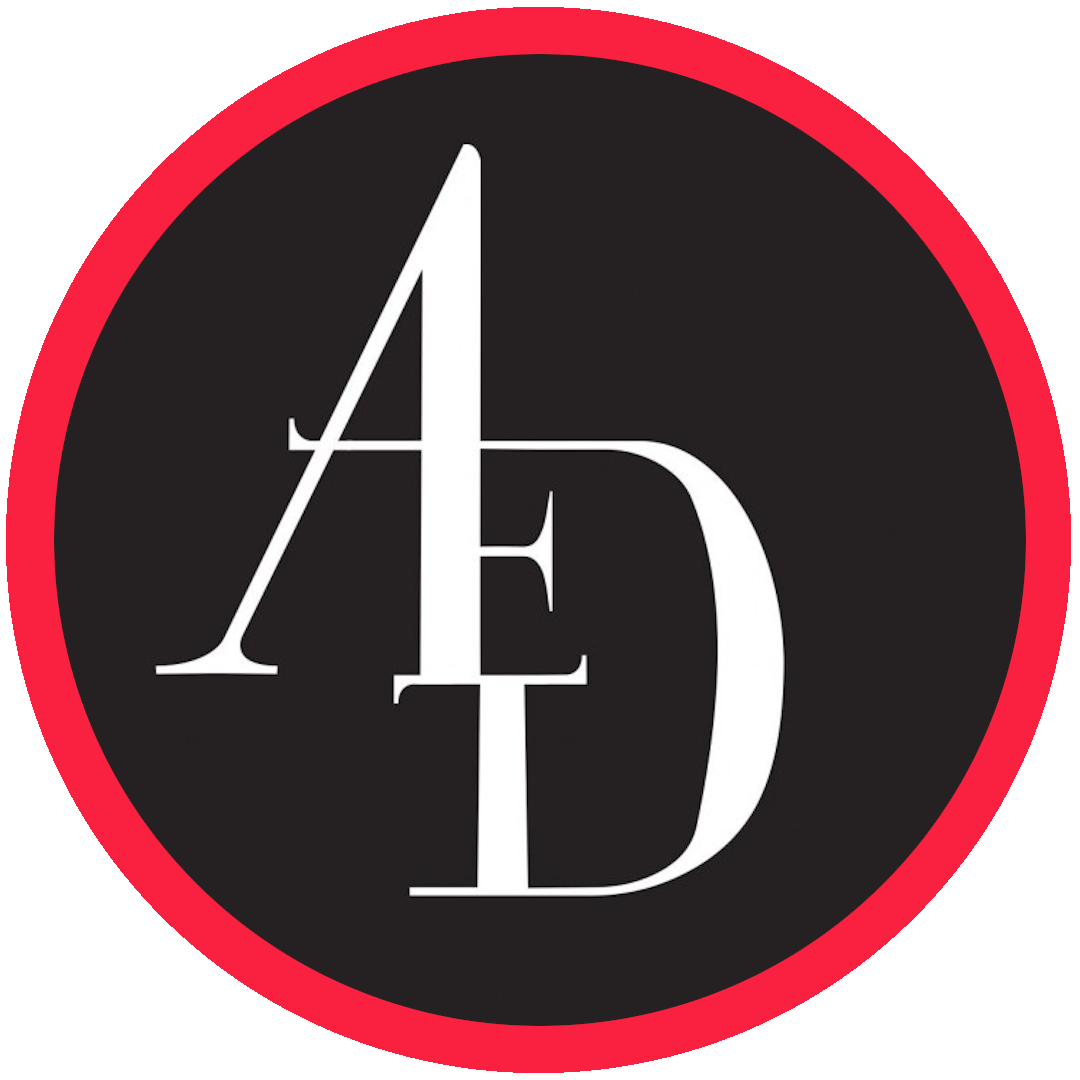 Pôle Soutien aux Étudiants
Site de l’AED: https://www.aed-geneve.ch
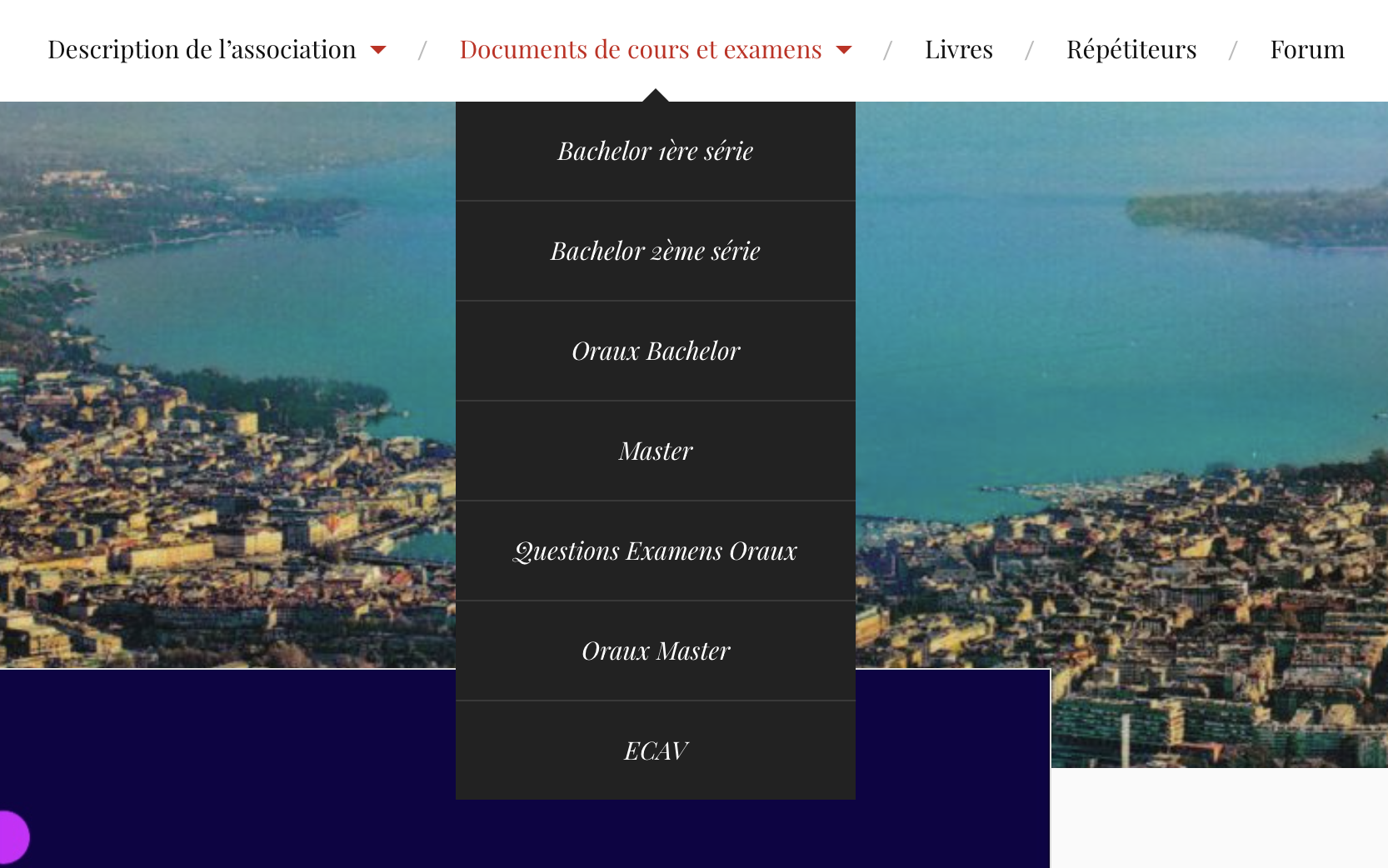 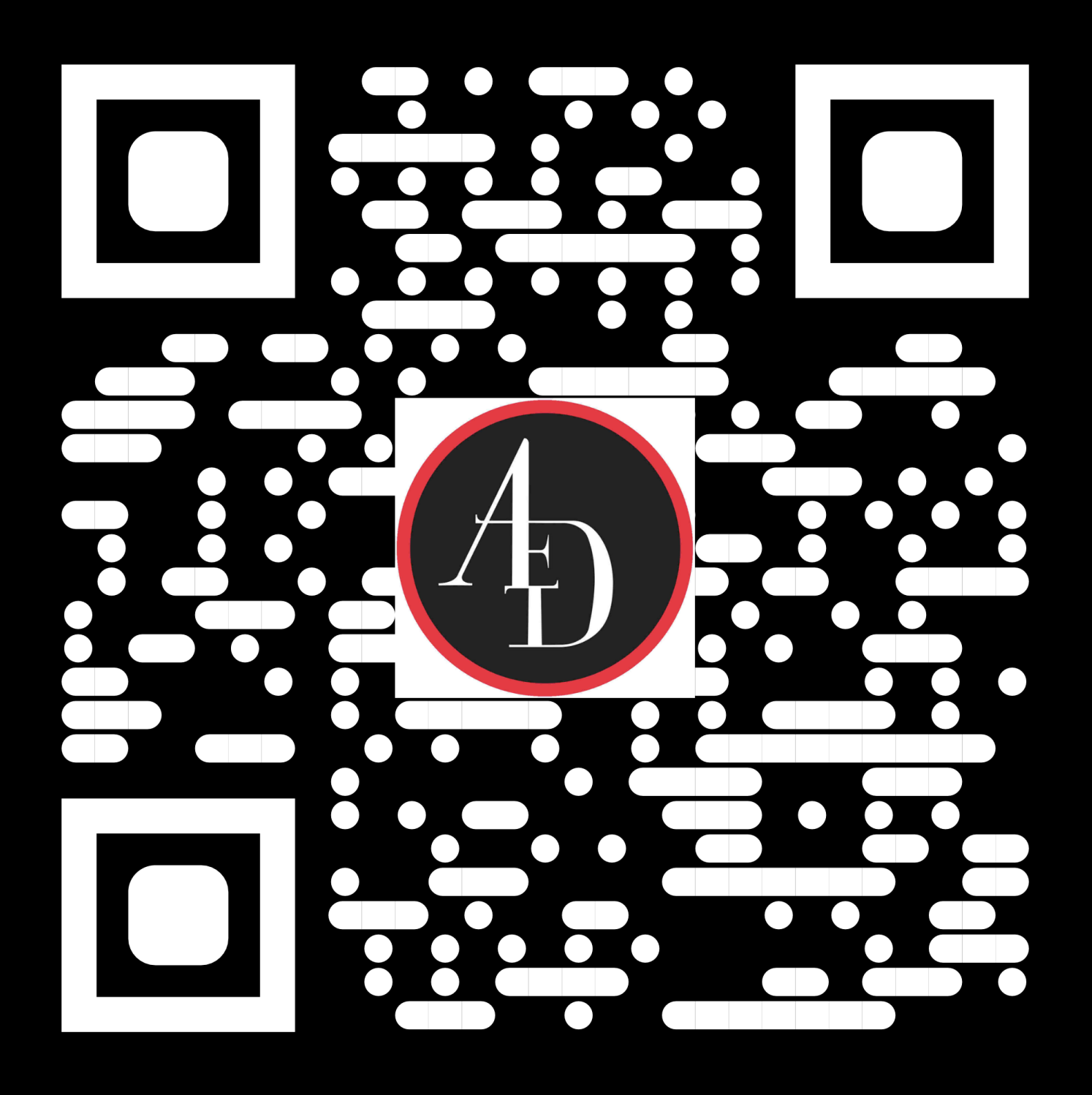 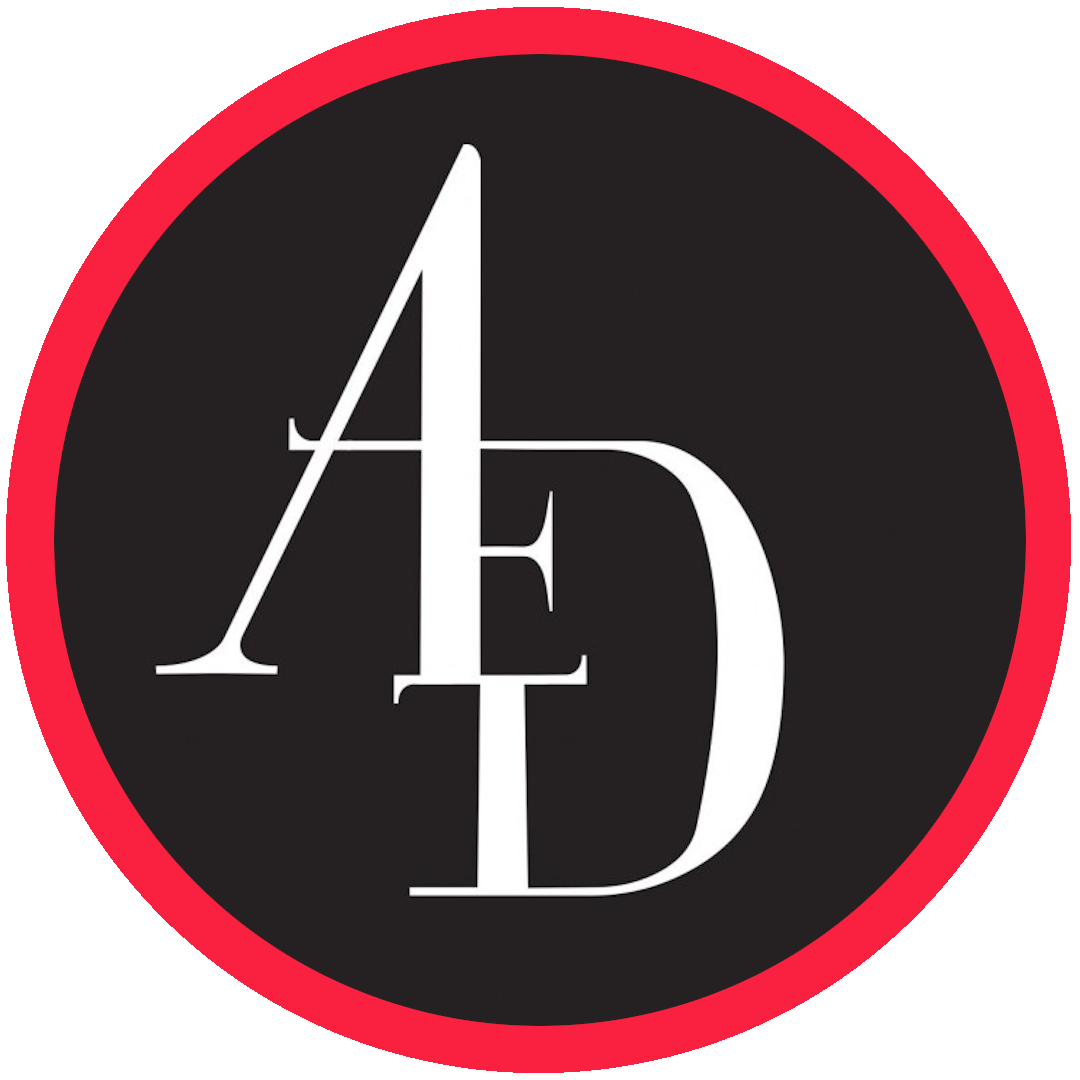 Pôle Soutien aux Étudiants
Mot de la fin
Pour être moins stressés à Noël et Nouvel An, commencez à travailler maintenant !
On vous encourage vivement de faire les CC ! 
Ne vous inquiétez pas si vous avez des mauvaises notes ! 
N’hésitez pas à nous demander de l’aide 
Email : aed@unige.ch
Instagram : aedunige 
Bonne chance !
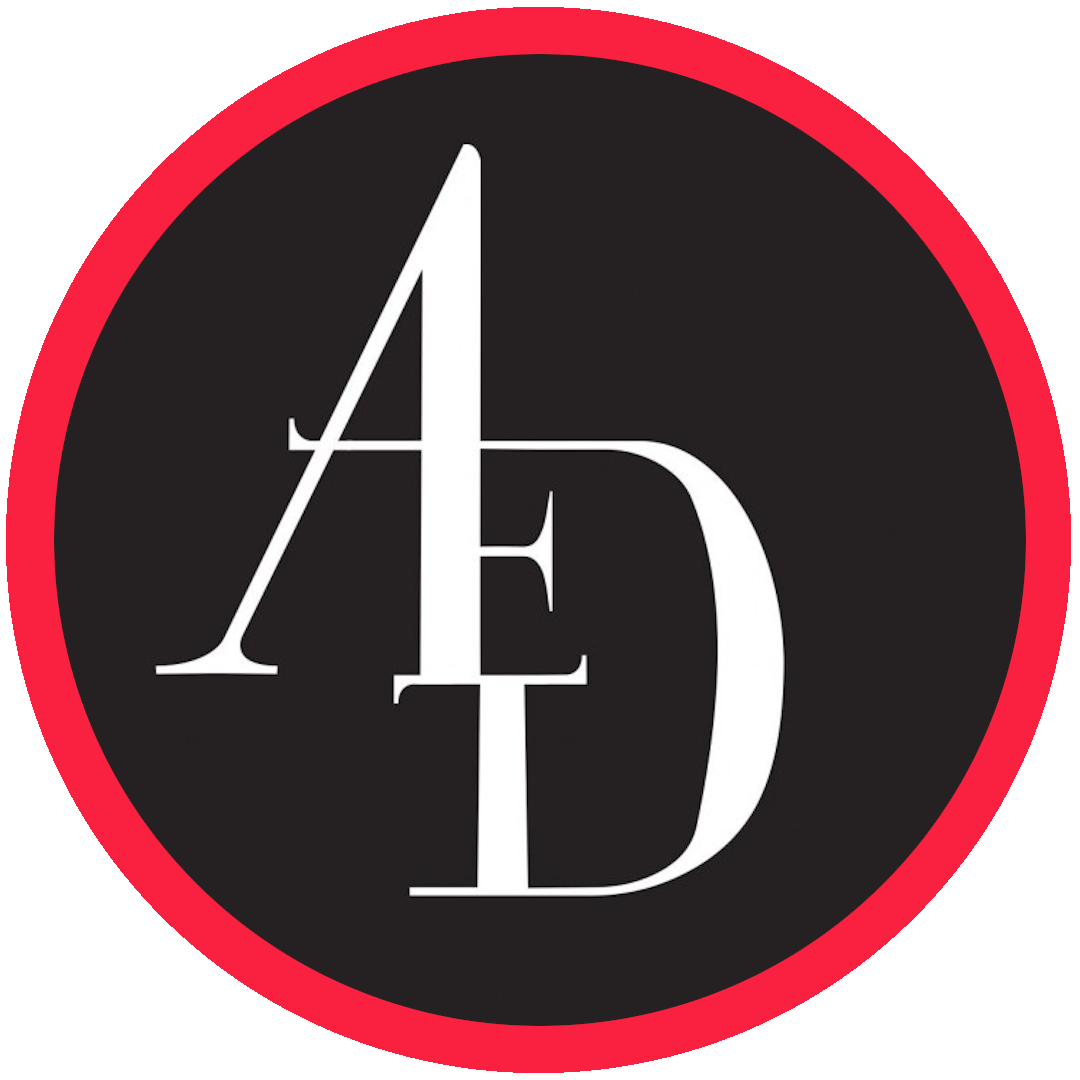 Pôle Soutien aux Étudiants
Bonne chance pour la suite!
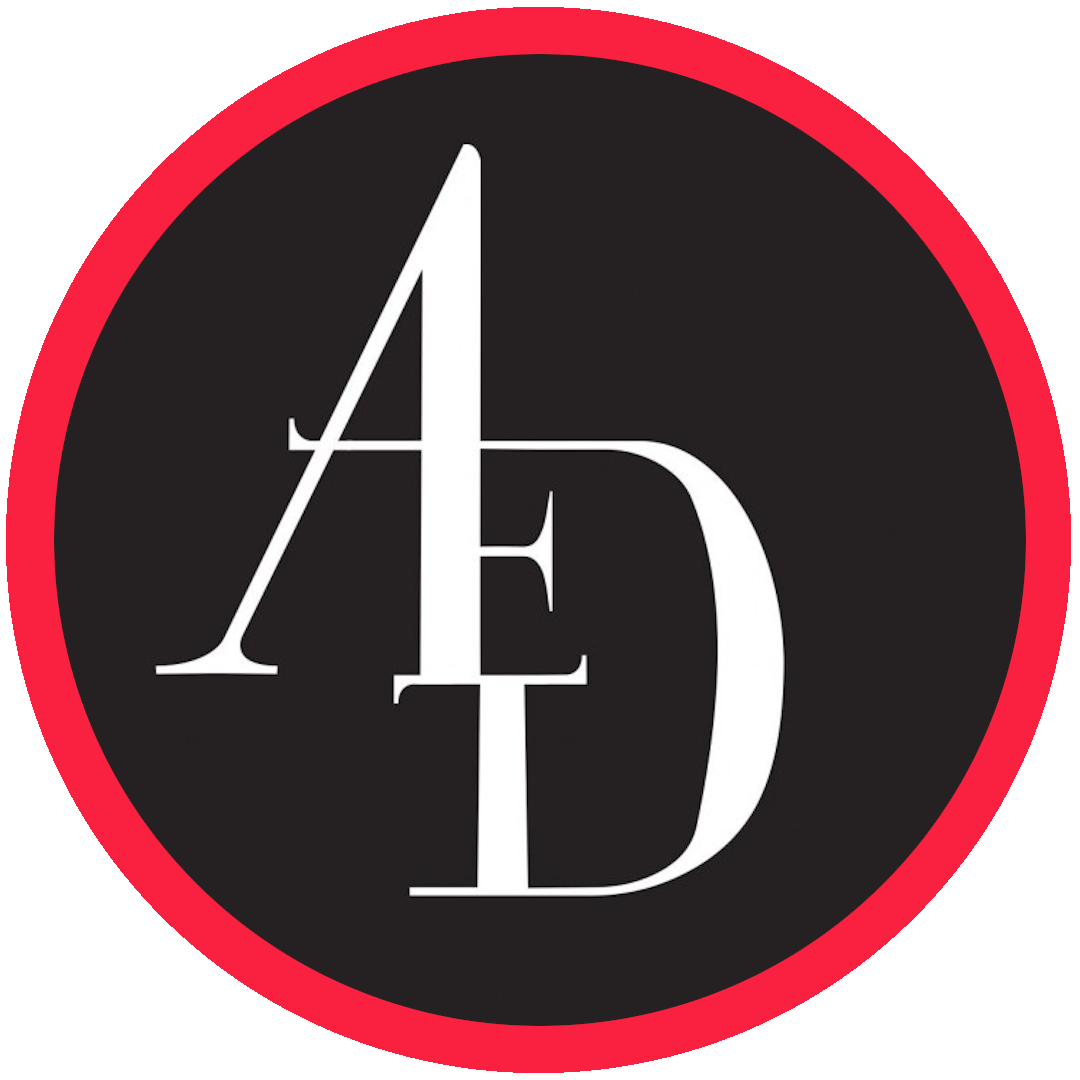 @aedunige






 		       AEDGeneve
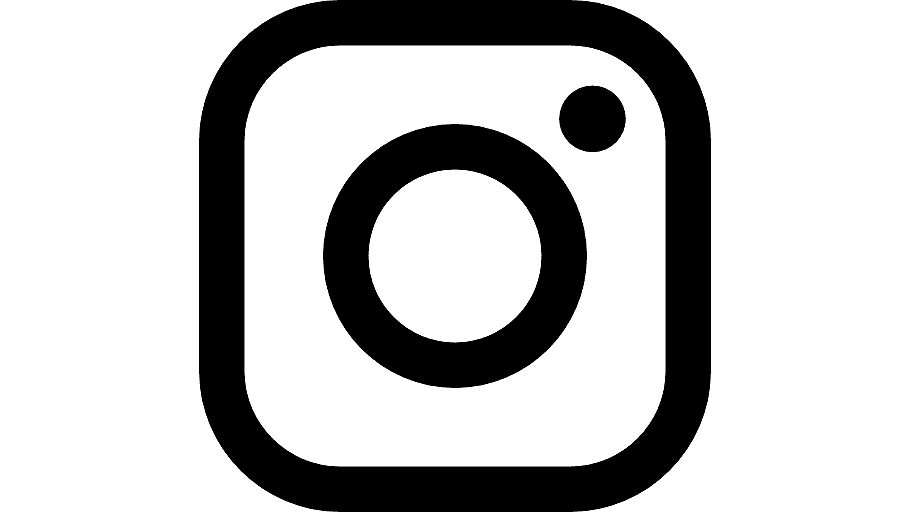 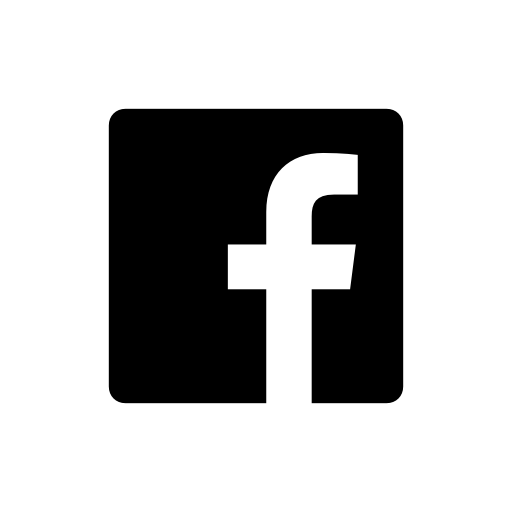